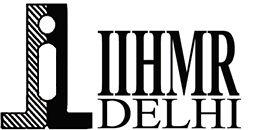 To Gauge The Effectiveness Of Health Training Programs Under The Umbrella Of ECHO India
Organization- ECHO India

Under the Mentorship of Dr. Pankaj Talreja (IIHMR)

Presented by:- Dr Mitali Yadav
1
Screenshot of Approval
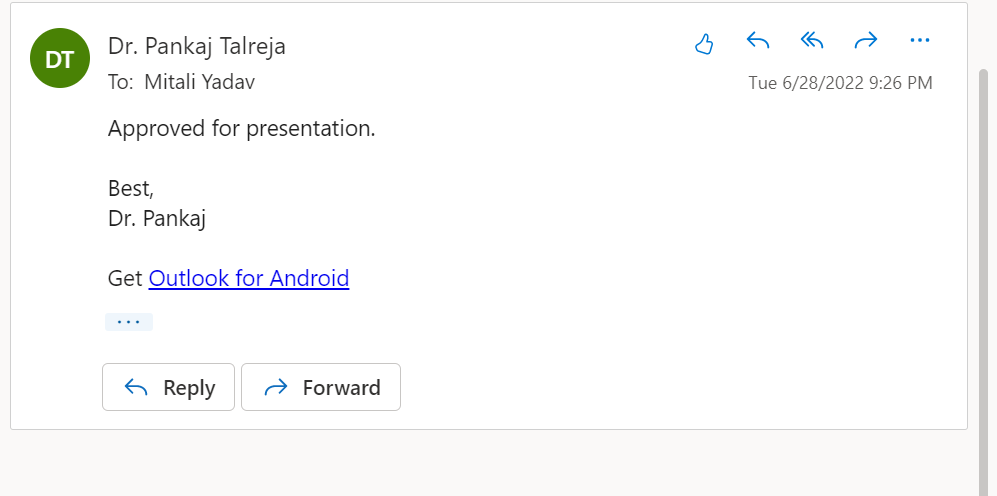 You are not allowed to add slides to this presentation
2
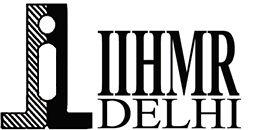 Introduction
3
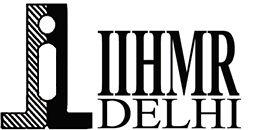 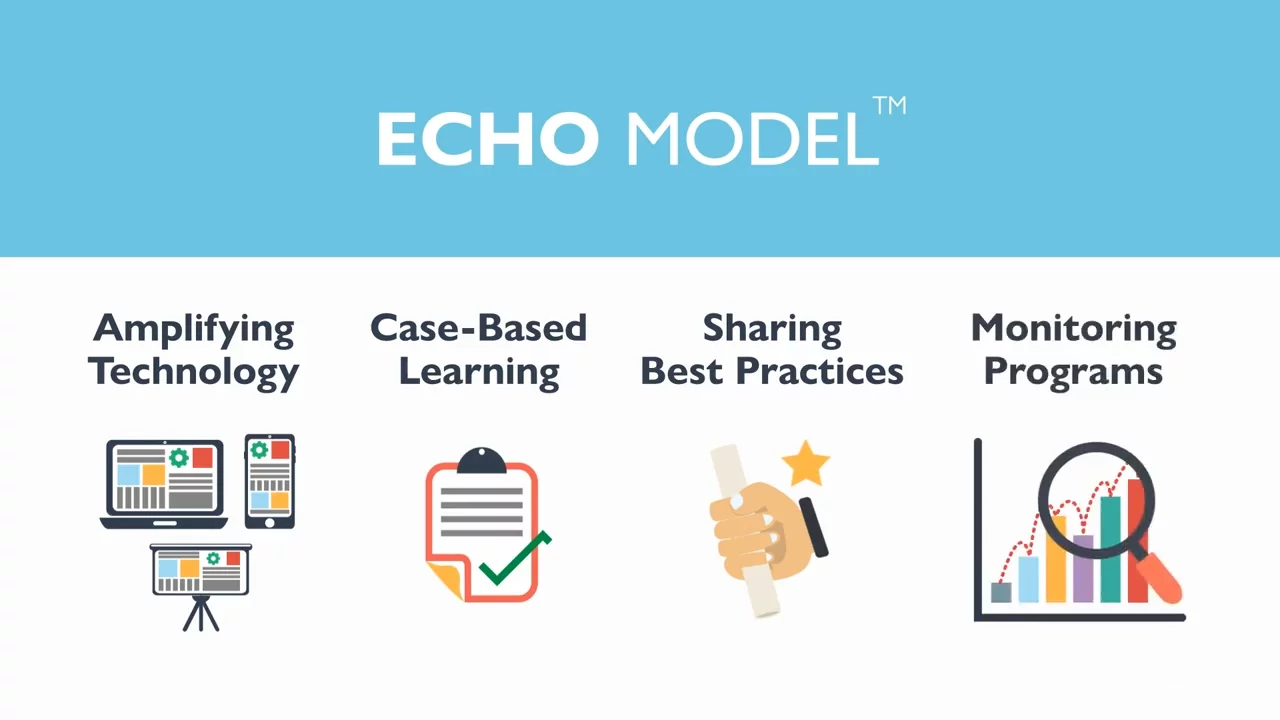 4
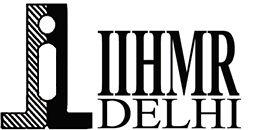 Objectives of Your Study
You are not allowed to add slides to this presentation
5
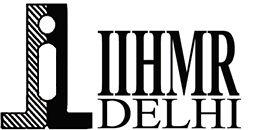 Methodology
You are not allowed to add slides to this presentation
6
You are not allowed to add slides to this presentation
7
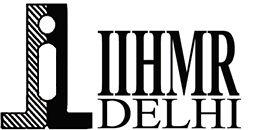 Results
Figure 1
Socio-demographic characteristics 
N=128
Figure 2
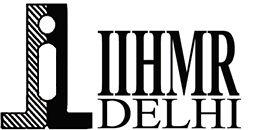 Figure 3
Figure 4
Figure 5
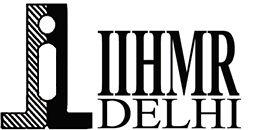 Figure 6
Figure 7
Figure 8
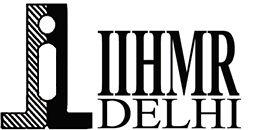 Discussion
ECHO project works on more than 12 domains of health.  
 Implementation in 23 states and 21 active government hubs and 33 active private hubs 
 My study aimed to understand the effectiveness of health training programs under the umbrella of ECHO India with a sample study of 128. It was founded that : 
Simplification of the registration forms
You are not allowed to add slides to this presentation
11
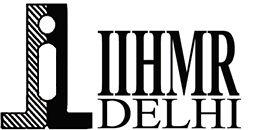 Discussion
Time flexibility 
Communication gap 
 Online platform issues
Preference for offline training
Training educators were not supportive
You are not allowed to add slides to this presentation
12
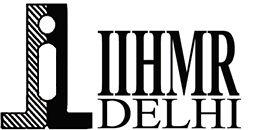 Limitations of Study
You are not allowed to add slides to this presentation
13
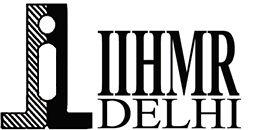 Conclusion
You are not allowed to add slides to this presentation
14
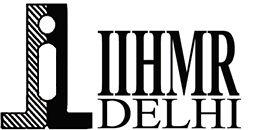 References (Only Vancouver Style)
Cuttriss N, Bouchonville MF, Maahs DM, Walker AF. Tele-rounds and case-based training: Project ECHO telementoring model applied to complex diabetes care. Pediatr Clin North Am [Internet]. 2020 [cited 2022 Jun 28];67(4):759–72. Available from: https://pubmed.ncbi.nlm.nih.gov/32650871/ 
Bouchonville MF, Paul MM, Billings J, Kirk JB, Arora S. Taking telemedicine to the next level in diabetes population management: A review of the endo ECHO model. Curr Diab Rep [Internet]. 2016 [cited 2022 Jun 28];16(10). Available from: https://pubmed.ncbi.nlm.nih.gov/27549110/ 
Sockalingam S, Rajaratnam T, Zhou C, Serhal E, Crawford A, Mylopoulos M. Building mental health capacity: Exploring the role of adaptive expertise in the ECHO virtual learning model: Exploring the role of adaptive expertise in the ECHO virtual learning model. J Contin Educ Health Prof [Internet]. 2021 [cited 2022 Jun 28];41(2):104–10. Available from: https://pubmed.ncbi.nlm.nih.gov/34009840 /
Tahan V, Almashhrawi A, Mutrux R, Ibdah JA. Show Me ECHO-Hepatitis C: A telemedicine mentoring program for patients with hepatitis C in underserved and rural areas in Missouri as a model in developing countries. Turk J Gastroenterol [Internet]. 2015 [cited 2022 Jun 28];26(6):447–9. Available from: https://pubmed.ncbi.nlm.nih.gov/26510085/ 
Kumar CN, Chand PK, Manjunatha N, Math SB, Shashidhara HN, Basavaraju V, et al. Impact evaluation of VKN-NIMHANS-ECHO model of capacity building for Mental Health and addiction: Methodology of two randomized controlled trials. Indian J Psychol Med [Internet]. 2020 [cited 2022 Jun 28];42(6 Suppl):S80–6. Available from: https://pubmed.ncbi.nlm.nih.gov/33487808/ 
Damian AJ, Robinson S, Manzoor F, Lamb M, Rojas A, Porto A, et al. A mixed methods evaluation of the feasibility, acceptability, and impact of a pilot project ECHO for community health workers (CHWs). Pilot Feasibility Stud [Internet]. 2020 [cited 2022 Jun 28];6(1):132. Available from: https://pubmed.ncbi.nlm.nih.gov/32963804/ 
De Witt Jansen B, Brazil K, Passmore P, Buchanan H, Maxwell D, McIlfatrick SJ, et al. Evaluation of the impact of telementoring using ECHO© technology on healthcare professionals’ knowledge and self-efficacy in assessing and managing pain for people with advanced dementia nearing the end of life. BMC Health Serv Res [Internet]. 2018 [cited 2022 Jun 28];18(1). Available from: https://pubmed.ncbi.nlm.nih.gov/29606132/
You are not allowed to add slides to this presentation
15
To Gauge The Effectiveness Of Health Training Programs Under 
The Umbrella Of ECHO India
By :-  Dr. Mitali Yadav
Organization- ECHO India
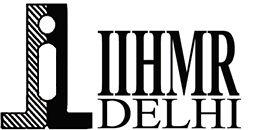 INTRODUCTION
METHODOLOGY
RESULT
DISCUSSION
BIBLIOGRAPHY
OBJECTIVE
You are not allowed to add slides to this presentation
16
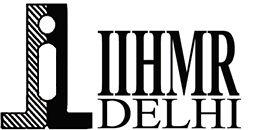 Thank You
Any Questions
You are not allowed to add slides to this presentation
17
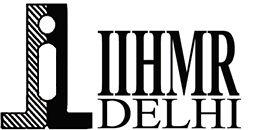 Internship Experiences
What did you learn (skill/ topic)?
Overall self comments on Internship
You are not allowed to add slides to this presentation
18
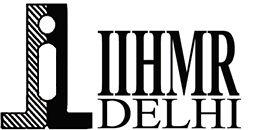 Suggestions Given to Organization
You are not allowed to add slides to this presentation
19
Pictorial Journey
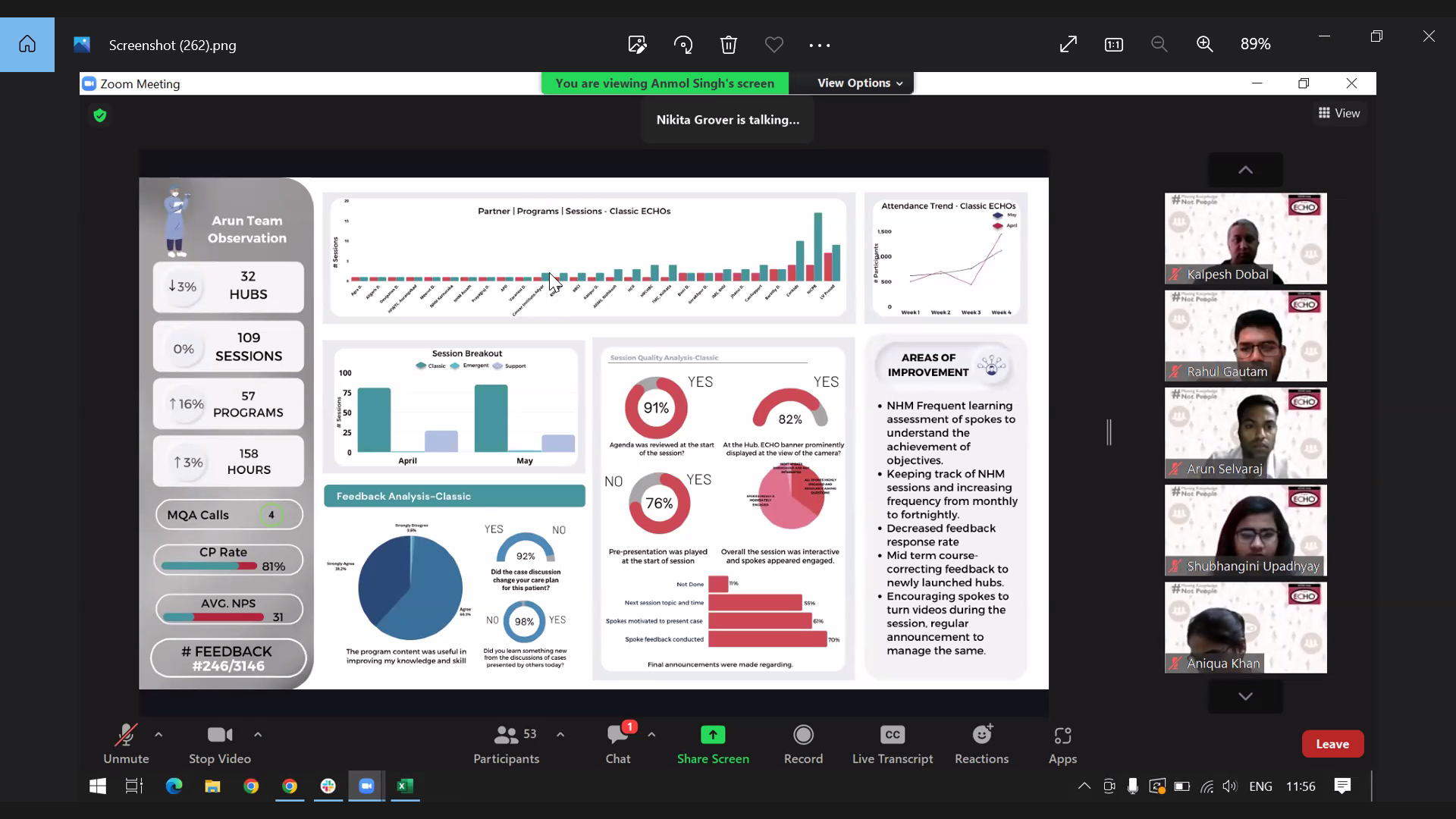 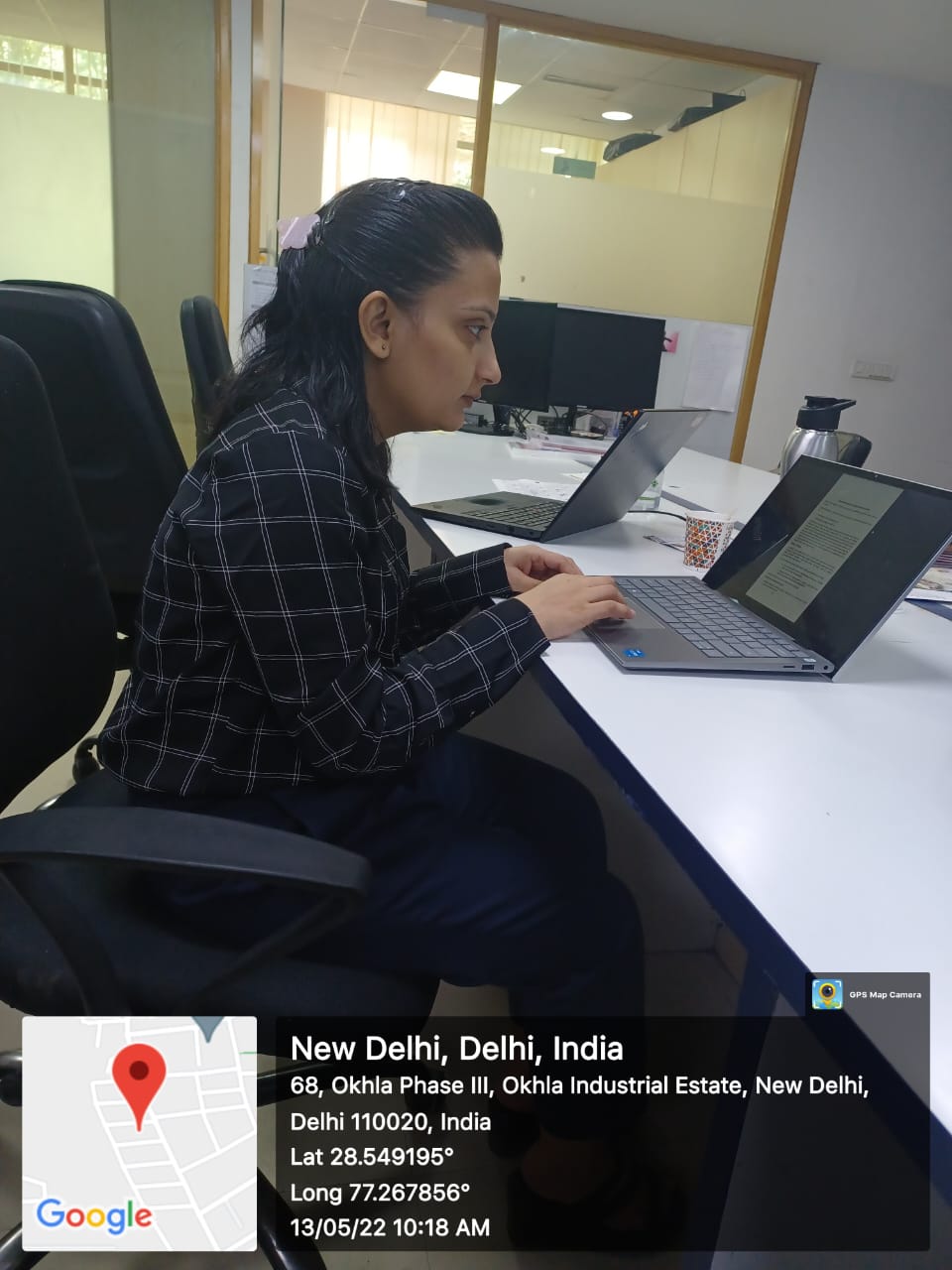 You are not allowed to add slides to this presentation
20